AIを用いたスポーツクラブ向け食事指導サポートシステム開発プロジェクト
プロジェクト演習DEA14
背景
あるスポーツジムの全体的な顧客満足度の低下が見受けられた。
その中に食事指導に関する声もあり、調査したところ食事指導と
記載されていたにも関わらずパーソナライズされた食事指導が
行われていなかった。システムで食事指導をサポートし、顧客満
足度の向上を図る。
目標・目的
・目的
1,適切な食事指導を提供することでスポーツジムの顧客満足度を 
   向上させる。
2,それに加え、スポーツジムの業務の効率化を図る
・目的
パーソナライズされた食事指導システムを提供し、スポーツジムの顧客満足度の向上を図る
開発環境
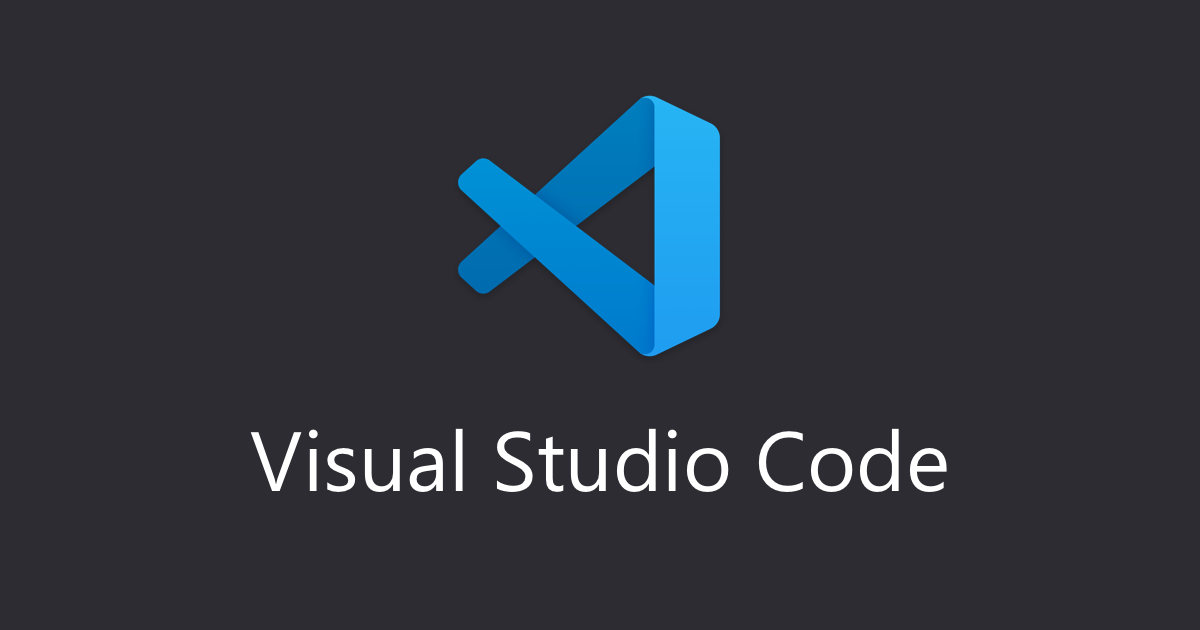 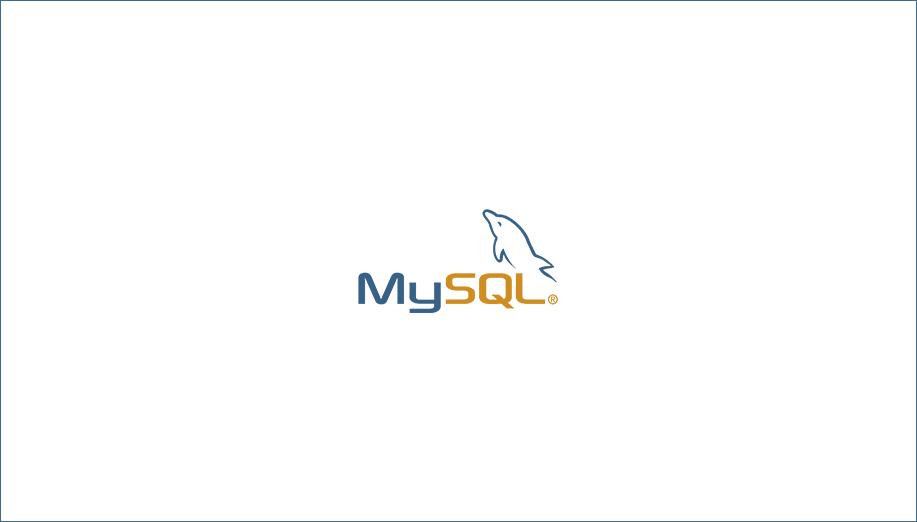 データベース
エディタ
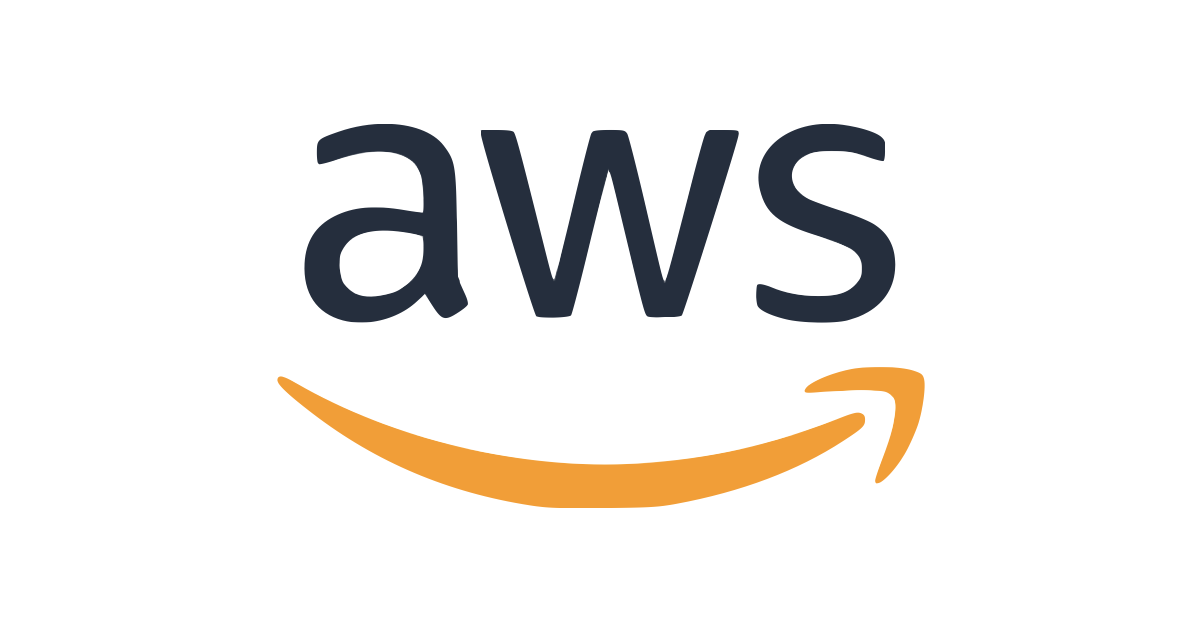 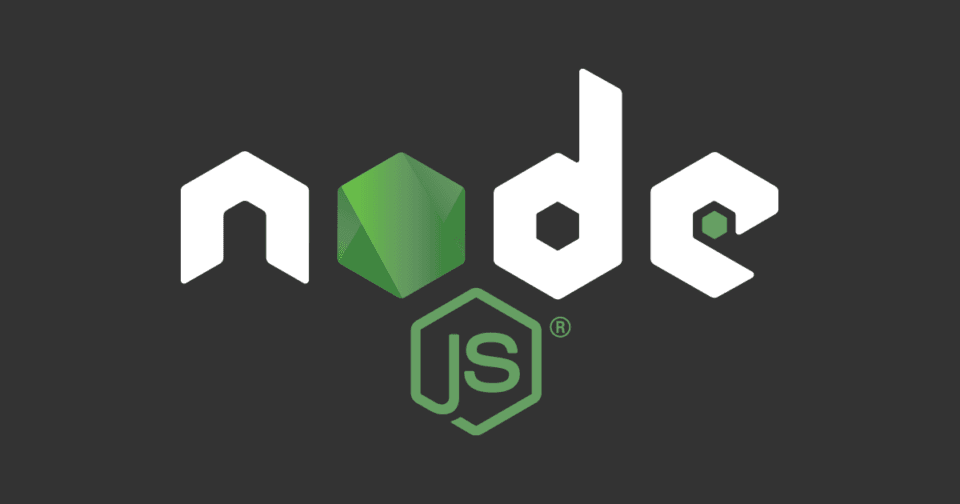 Webサーバー
ランタイム環境
機能
・ユーザー登録機能
・メールアドレスでのログイン機能
・AIを用いたレシピの提案
・食事記録の確認
・フィードバックの確認
システム構成図
バックエンド
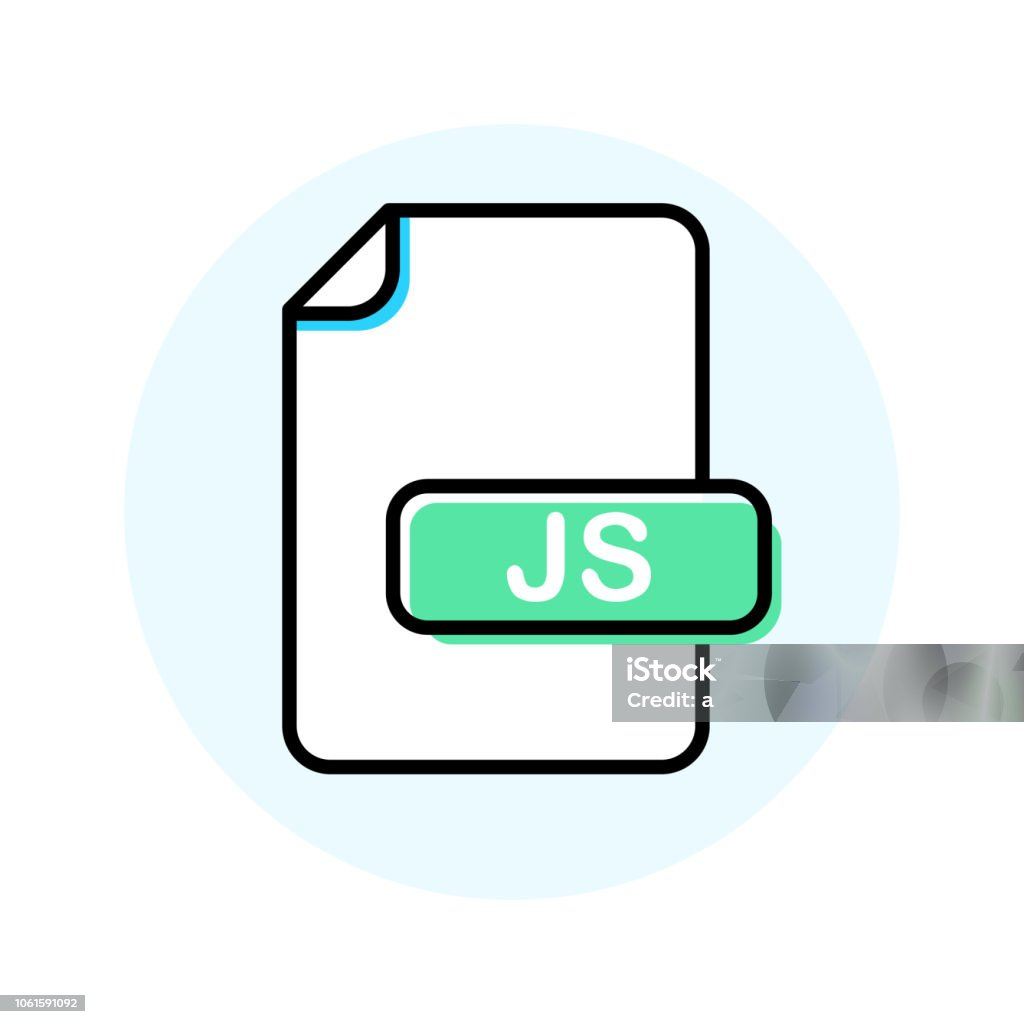 データベース管理
DB:MySQL
(AWS RDS)
フロントエンド
AWS S3
エンドユーザー
クライアント
Webサーバー
AWS Lambda
API Gate way
新規登録ページで入力された
・ユーザー名
・パスワード
ログインの際にも使用
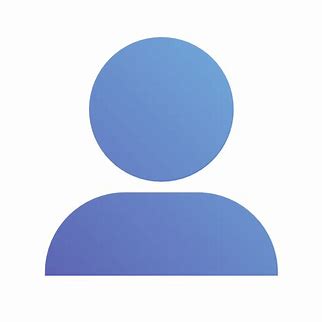 新規登録
ユーザーID
パスワード
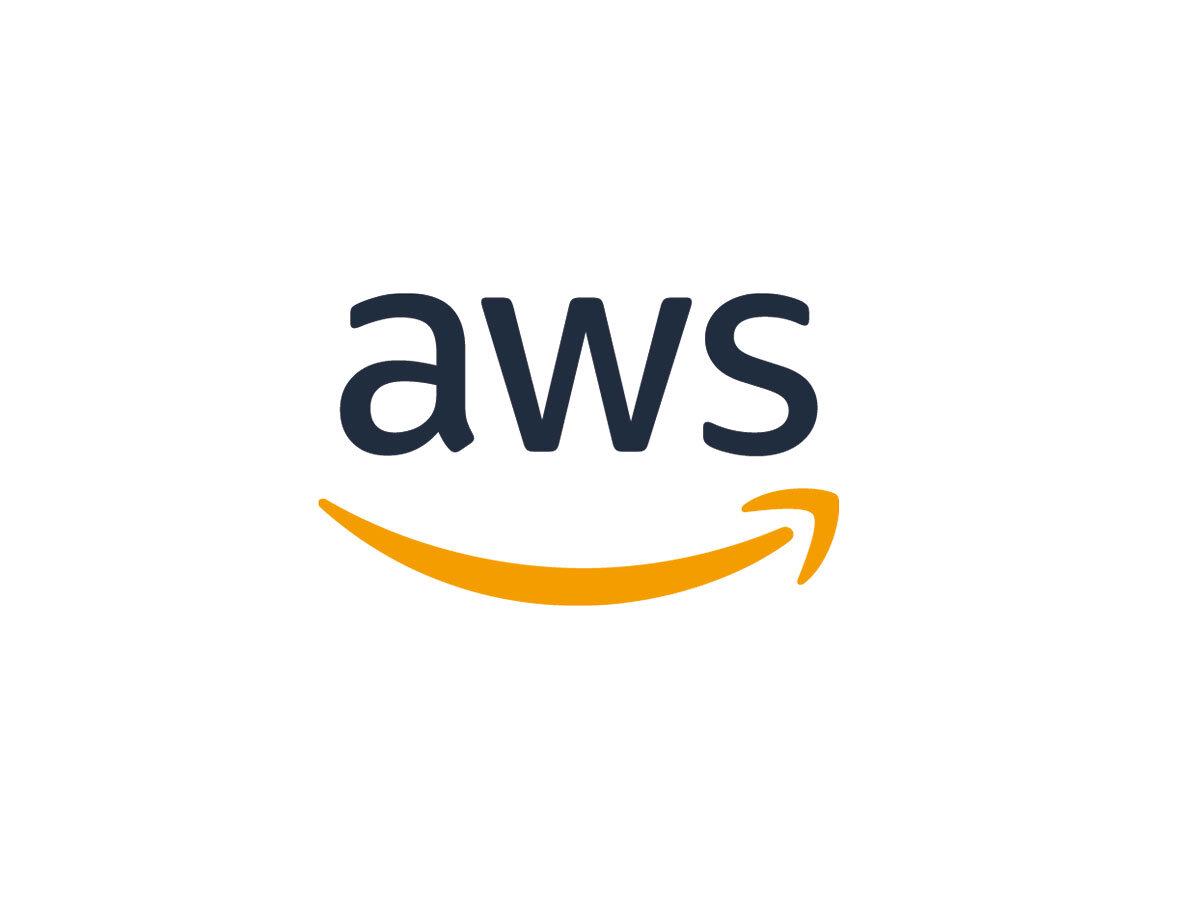 ログイン
身体情報の入力ページで入力された情報。身体情報の変更やレシピ提案の際に使用。
身体情報の入力
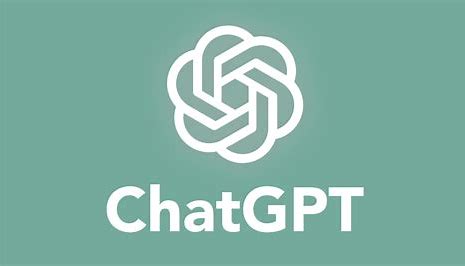 身体情報
レシピ提案
API Gate way
フィードバックで入力された情報。
入力された情報がフィードバックページに反映される。
フィードバックされた内容
フィードバック
APIリクエスト

DBへ情報を格納
レシピ提案の際にChatGPTのAPIを使用。DBに保存された各ユーザーの身体情報をもとにレシピを提案。その日の運動量や消費カロリーはレシピ提案の都度
フロントエンドで入力し、プロンプトに組み込まれる。
※APIリクエストは、AWS Lambda, API gate wayで処理
※正規表現はChatGPTとデータベース間のJSファイルで処理
[Speaker Notes: 正規表現の処理がどこで行われているのかをシステム構成図で明確にする。]
画面遷移図
トップページ
ログインページ
新規登録ページ
確認ページ
アカウントの情報を確認
ログイン後
遷移ページ
身体情報入力ページ
レシピ提案
入力ページ
レポートページ
情報を確認
情報を確認
情報を確認
完了後確認
ページ
レシピ提案
ページ
フィードバックページ
[Speaker Notes: もっと詳細に書く必要がある。]